Parents and Non-Parents: Exploring Key Characteristics, their Association to Literacy Skills, and Barriers to Education and Training
Research Questions
Section 1 – What are some key characteristics of parents and non-parents in PIAAC? 
Section 2 – What are the differences in literacy skills of parents and non-parents? 
Section 3 – What are the constraints/barriers to education and training for parents?
Definitions
How parents are defined in PIAAC
Participants are asked to respond to the following question:
Question: Do you have children? Please include stepchildren and children not living in your household.
Yes   Parents
No   Non-parents
Age: 16-74, unless noted
How parents of dependent/non-dependent children are defined in this analysis
Parents with one or their youngest child who is
less than 18 years old   
Dependent child(ren)

18 years old plus  
Non-dependent child(ren)
How education and training are defined in PIAAC
Formal education - Studies that, when completed, result in formal degrees at primary, secondary, university or post-secondary level

Non-formal education - Other organized learning activities, including, open or distance education, on-the-job training, seminars or workshops, and other courses or private lessons
How the education of the mothers and fathers of the adults is defined in PIAAC
Participants are asked to respond to the following questions:
Question: What was the highest level of education your    
		mother or female guardian…
		father or male guardian…		 ever completed?
Mother and father: 
Less than high school diploma

Mother or father: 
High school diploma/some college but no degree

Mother or father: College degree or higher (Associates, Bachelors, Doctorate, etc.)
Both parents - no high school
One parent - high school
One parent - college
How high and low skill are defined in this analysis and PIAAC’s descriptions of what adults at these levels can do
High skill: Level 3 and above
(276+ on literacy scale score)
Adults at these levels have a range of higher literacy skills such as the ability
to understand, interpret, and synthesize information across multiple, complex texts; the ability to evaluate the reliability of sources and the ability to infer sophisticated meanings and complex ideas from written sources.

Low skill: Level 2 and below
(0 – 275 on literacy scale score)
Adults at these levels can manage to read short texts, in print or online. They can understand the meaning of complete sentences and can perform simple tasks, such as filling out a short form. Some adults at the lower end of these levels may struggle to do that. Adults at the upper end of this level can read print and digital texts, relate multiple pieces of information, compare and contrast, and draw simple inferences.
Section 1 - What are some key characteristics of parents and non-parents in PIAAC?
There are twice as many parents than non-parents among U.S. adults
Parents:
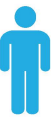 Non-parents:
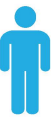 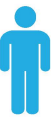 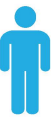 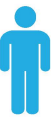 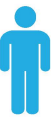 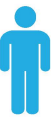 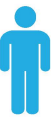 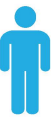 Over 72 million
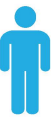 Over 144 million
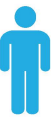 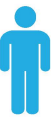 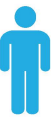 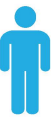 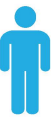 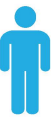 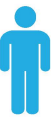 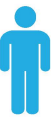 While most parents report living with a spouse or partner, 18 percent of parents report they do not
78 percent of parents have more than one child
19%
22%
The average number of children was 2.57
23%
36%
More than half of U.S. parents' youngest children are under the age of 18 (dependent)
Dependent children
Non-dependent children
12%
The average age of the youngest child was 18.26 years
11%
48%
17%
12%
Over 90% of parents less than 45 years old have at least one child under the age of 18 (dependent)
NOTE: Percentages of U.S. adults age 16 to 74 by 10-year age intervals appear in parentheses.
While the percentage of parents whose mother and father did not finish high school is more than that of non-parents…
[Speaker Notes: The percentage of parents whose parents have no high school degree is significantly larger than that of non-parents]
…the percentage of parents who did not finish high school is smaller than that of non-parents.
Parents and non-parents are equally likely to be employed.
[Speaker Notes: Among those with children, the percentage of employed and unemployed are significantly different]
Meanwhile, parents of dependent children are employed at a higher rate (about 4 in 5) than the parents with non-dependent children or non-parents.
[Speaker Notes: Among those out of the labor force, the percentage of parents with non-dependent children is significantly higher than parents with dependent children]
The percentage of employed parents earning less than $28,000/year is smaller than employed non-parents earning in the same range
But as we turn to looking at the relationship of skills to different factors: nearly half of low-skilled employed parents earn less than $28,000/year
High skill: Level 3 and above
(276+ on literacy scale score)

Low skill: Level 2 and below
 (0 – 275 on literacy scale score)
Section 2 - What are the differences in literacy skills of parents and non-parents?
Overall, over half of parents are low skilled and in need of skill building – a higher percentage than among the non-parents
High skill: Level 3 and above
(276+ on literacy scale score)

Low skill: Level 2 and below
 (0 – 275 on literacy scale score)
[Speaker Notes: The percentage of parents that are low skilled is higher than the percentage non-parents.]
Nearly half of employed parents are low skilled, while among the unemployed or out of the labor force, two-thirds of parents are low skilled in literacy
The need for skill building seems the greatest for parents who may have less support at home: 69% of those who do not live with a partner
[Speaker Notes: Parents who do not live with partner have the highest percentage of low skill.]
Section 3 – What are the constraints/barriers to education and training for parents?
While being too busy at work is the most common reason for not pursuing education or training, parents report more family-related responsibilities (22%) than non-parents (3%).
Note: Figure represents the five highest reported reasons, percentages will not sum to 100.
Family-related responsibilities are among the top reasons for non-participation in education or training for parents with either low or high skills.
Note: Figure represents the five highest reported reasons, percentages will not sum to 100.
[Speaker Notes: T-tests: for high skilled parents, too busy at work was higher than all the others.
	for low skilled parents, too busy at work, education was too expensive, and did not have time because of childcare/family responsibilities are the top together.]
These constraints may contribute to a lower rate of participation in formal and non-formal education and training among parents than non-parents.
[Speaker Notes: T-tests: Non-Parents participate in general more in all levels
	Non-formal has higher participation]
Despite reporting similar constraints, parents with low skills have lower rates of participation in education and training than those with high skills.
[Speaker Notes: T-tests: High skill parents participate in general more in all types
	non-formal has higher participation]
When they do participate in formal education, more than half of parents of either skill level have to pay their own costs.
Note: Percentage of high-/low-skill parents/non-parents participating in formal education shown in parenthesis.
When they do participate in non-formal education, about a quarter of parents of either skill level have to pay their own costs.
Note: Percentage of high-/low-skill parents/non-parents participating in non-formal education shown in parenthesis.
[Speaker Notes: Highly skilled parents receive more employer support for non-formal education expenses than low-skilled parents.

Other sig differences:
Parents: employer paid totally high v low
High skill: I paid all costs parents v population
We also looked at formal education and found no significant differences between parents and general pop. in either skill group.]
Summary: What are some key characteristics of parents and non-parents in PIAAC?
There are twice as many parents than non-parents among U.S. adults

Over 90% of parents less than 45 years old have at least one child that is dependent (<18 years old)

Parents with dependent children have the highest percentages in employment (79%) compared to those with non-dependent children (60%) and non-parents (70%)
Summary: What is the association of literacy skills and the background and employment characteristics of parents and non-parents?
Over half of parents (56%) are in need of skill building (i.e. have skills at level 2 and below in literacy).

About half of the employed parents are low skilled, whereas among the unemployed and out of the labor force parents this proportion is two thirds.

69% of parents living without a partner tend to be low skilled
Summary: What are the constraints/barriers to education and training for parents?
While being too busy at work is the most common reason for not pursuing education or training (26% for parents, 31% for non-parents), parents report more family-related responsibilities as the reason for non-participation (22%) than non-parents (3%).

A lower percentage of parents participate in either formal or non-formal education and training than non-parents (54% vs. 77%)
Additional Resources
Visit the National Center for Education Statistics (NCES) website for more tables on parents/non-parents: https://nces.ed.gov/surveys/piaac/moreinfo.asp 

Visit the Institute of Education Sciences (IES) Blog: https://ies.ed.gov/blogs/research/post/family-work-and-education-the-balancing-act-of-millions-of-u-s-adults
35